Navy Warfare Development Command
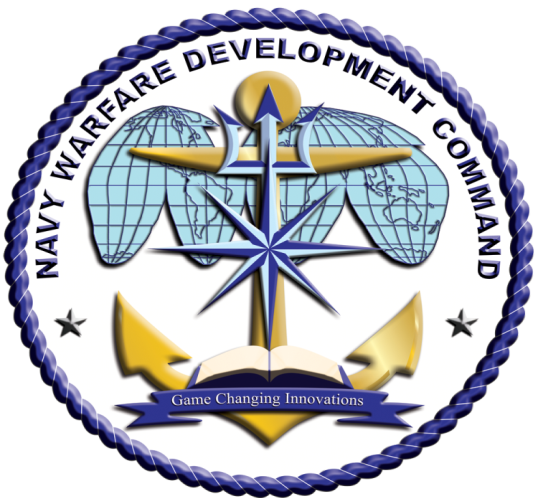 RDML Marcus A. Hitchcock
NWDC Operational Design
OPNAV/USFFC
Concepts
USFFC/CPF
NFC
Ways
(LOOs)
OLW and Advanced Cross Domain Warfighting Development
Fleet
Warfighters
WDCs
Cross Domain Integration
OLW Warfighting Development & Integration
Navy-Wide Mission Support
Wargaming, Modeling & Simulation
Fleet Experimentation
Doctrine, 
Lessons & Analysis
Means (LOEs)
NWDC develops and integrates innovative solutions to complex naval warfare challenges to enhance current and future warfighting capabilities
2
What We Do
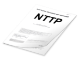 Concepts
Identifies future capabilities
based on challenges and
opportunities
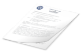 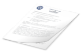 CONOPS
Bridges Concepts to
future Doctrine/TTP
Doctrine
Provides fundamental
principles guiding military
forces
Military Problem
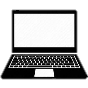 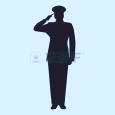 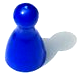 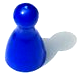 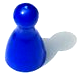 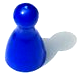 Fleet Lessons
Accelerates learning through
rigorous self-assessment
War Games
Explores decision making
possibilities and captures
human insights
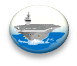 Modeling & Simulation
Logical representation of
systems, environments, and
models over time to develop
COAs
Experimentation
Explores the effects of
proposed warfighting
capabilities
3
Cross Domain Integration
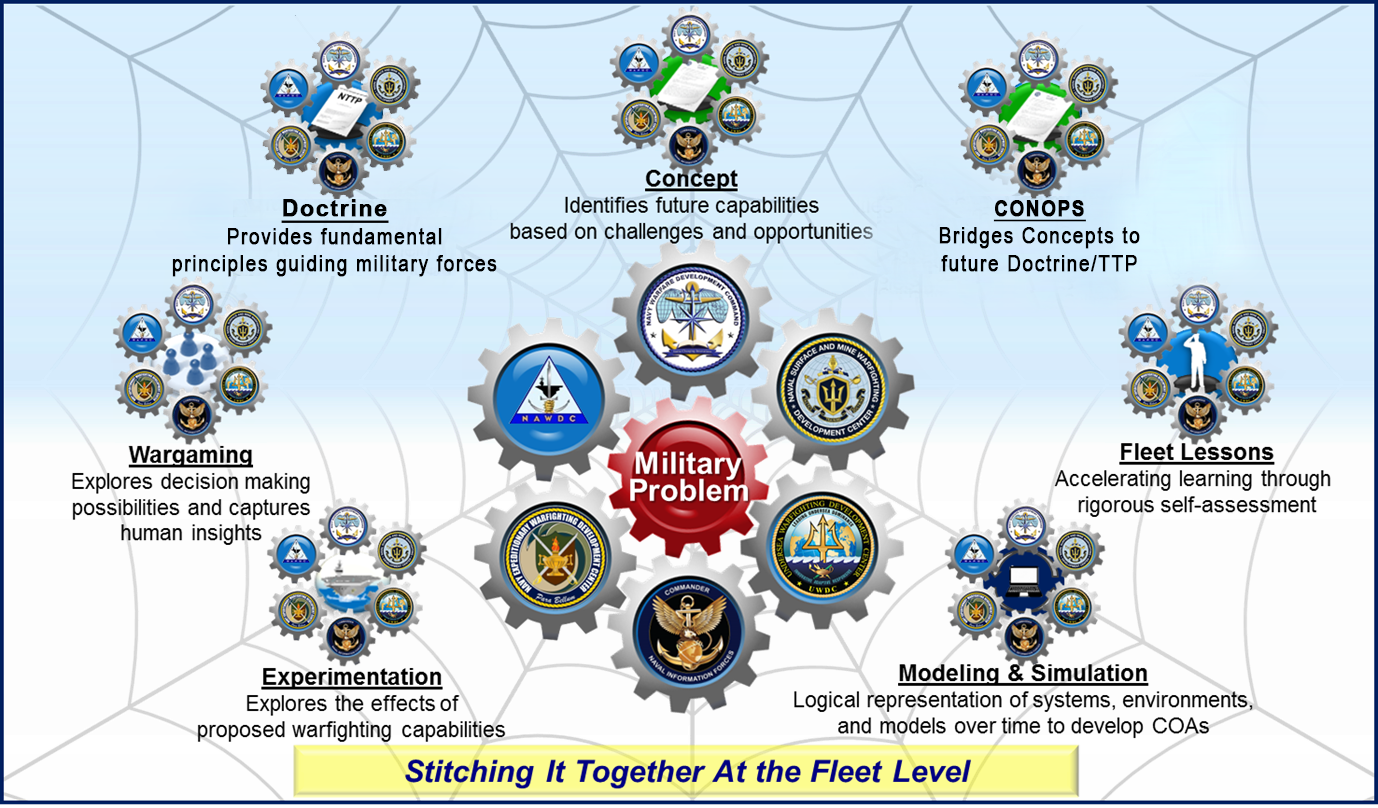 4
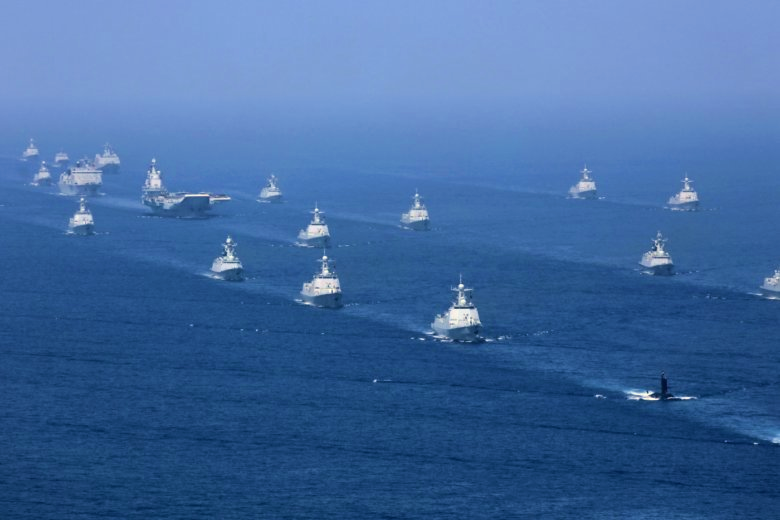 5
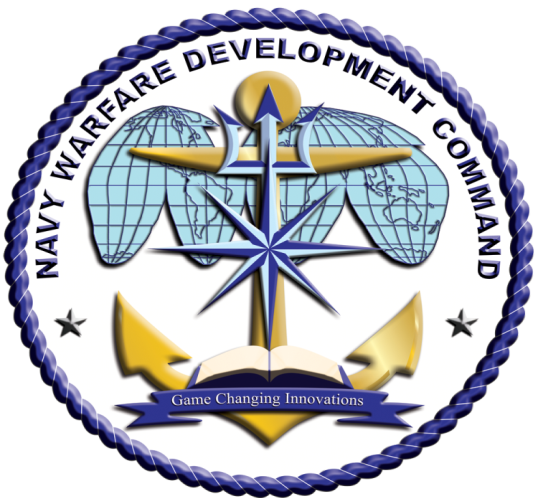 6